What is the most important meal of the day?
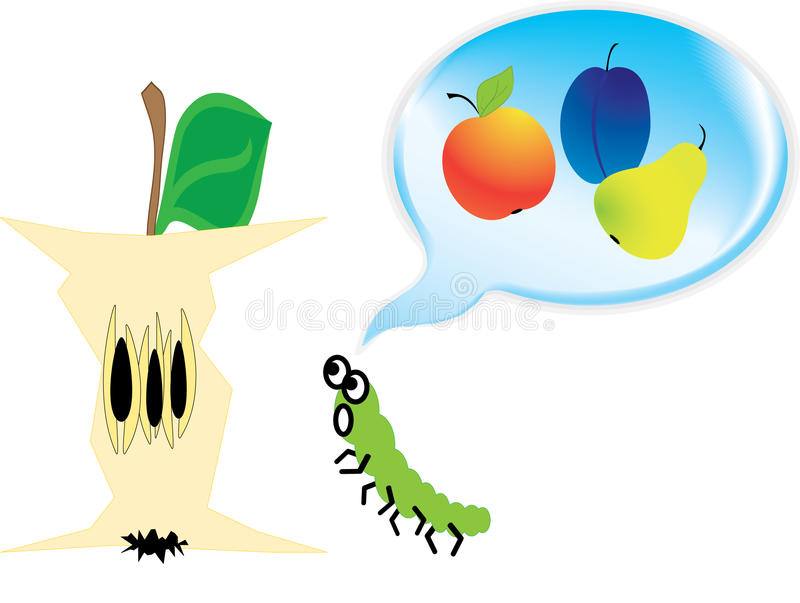 Why is breakfast so important?
Brilliant Breakfasts for Brainy Bon’s!
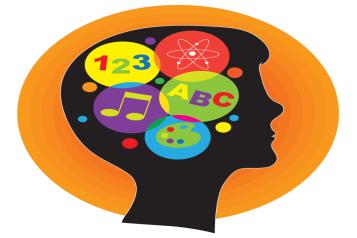 Email me photos of your brilliant breakfasts
And I’ll pop them on the school website…
And the winner is…How will they be judged?
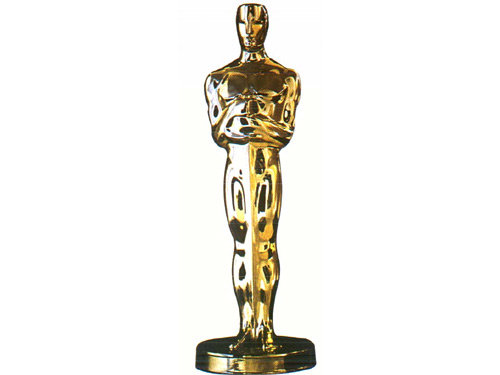 Healthiness
Creativity
Funny title
Tweetabix!
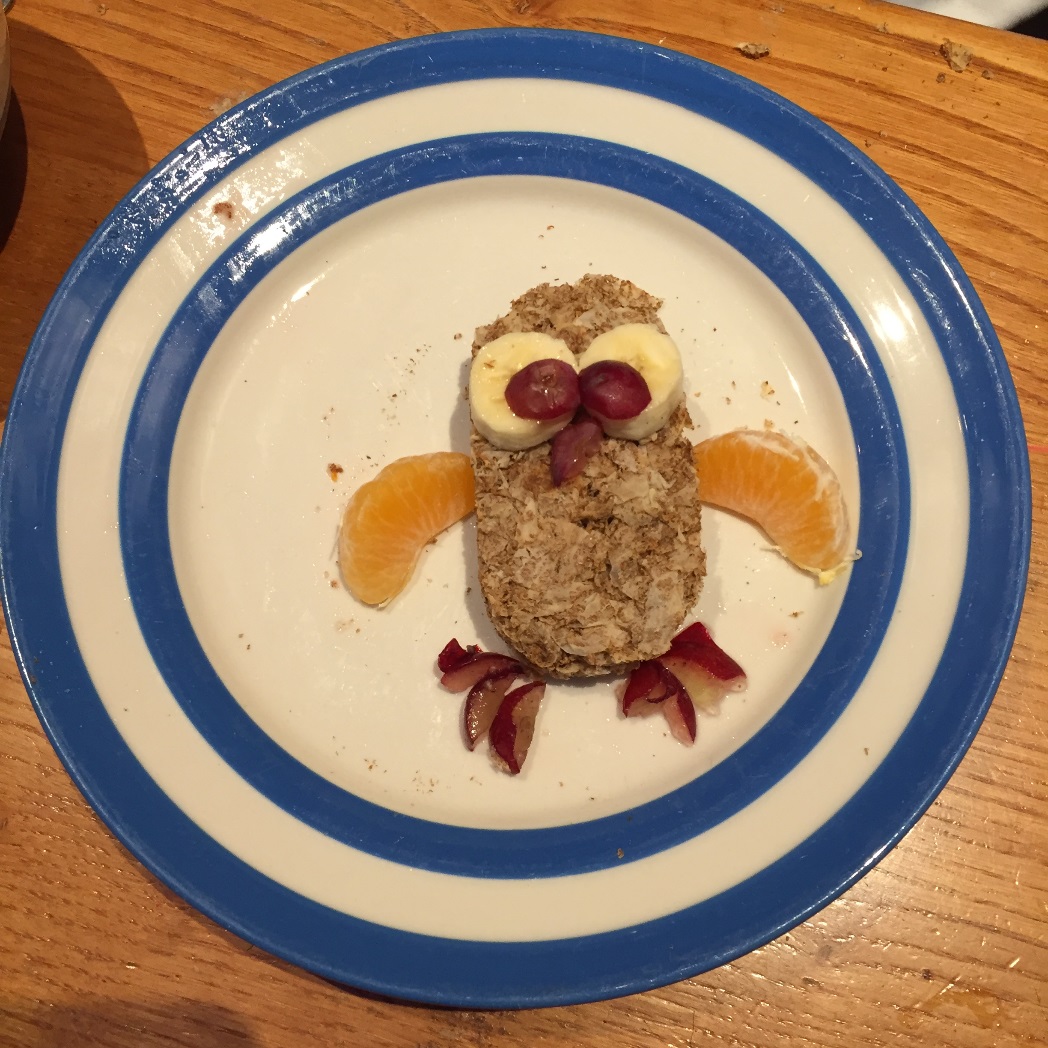 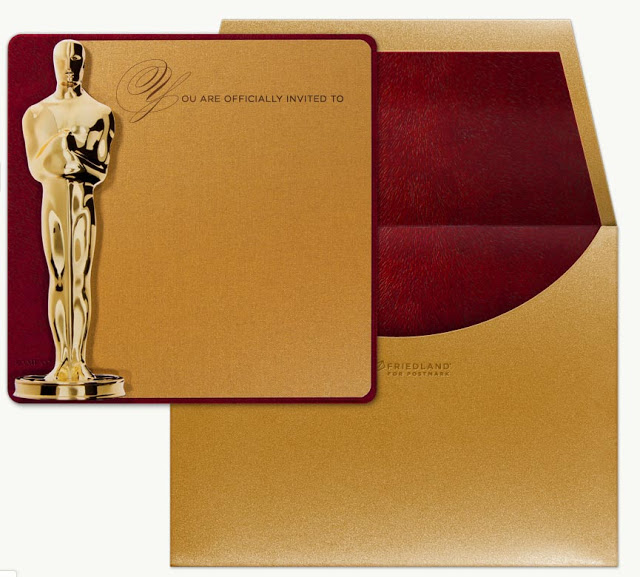 …and
 the
 prize
 is?
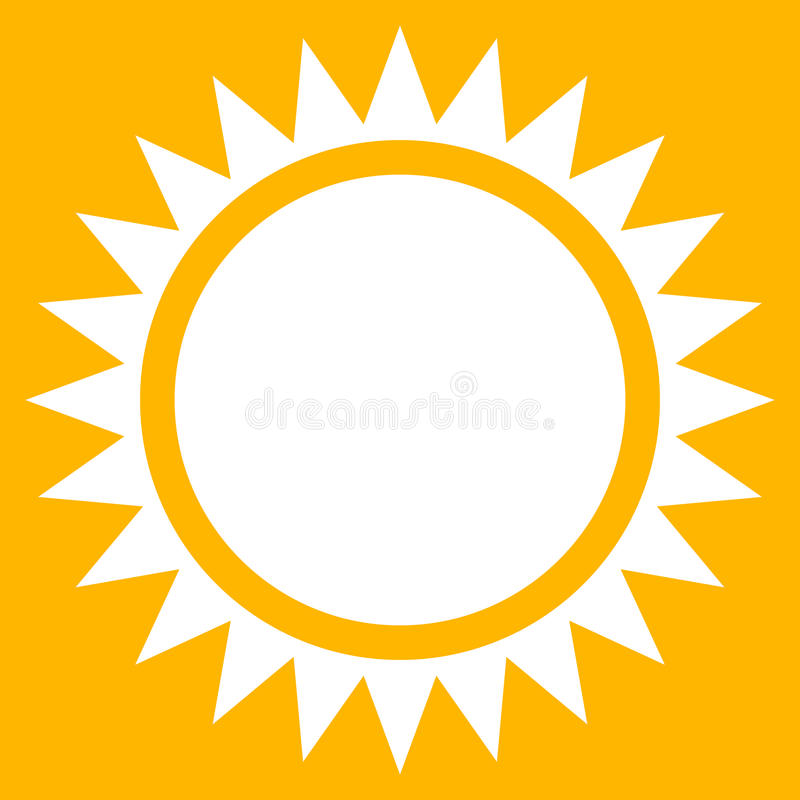 We need your breakfasts!
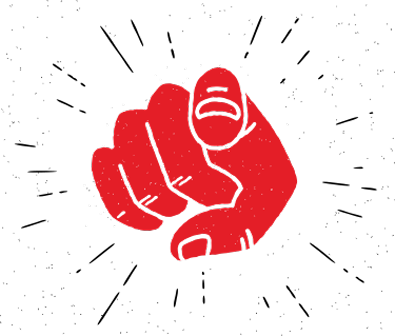 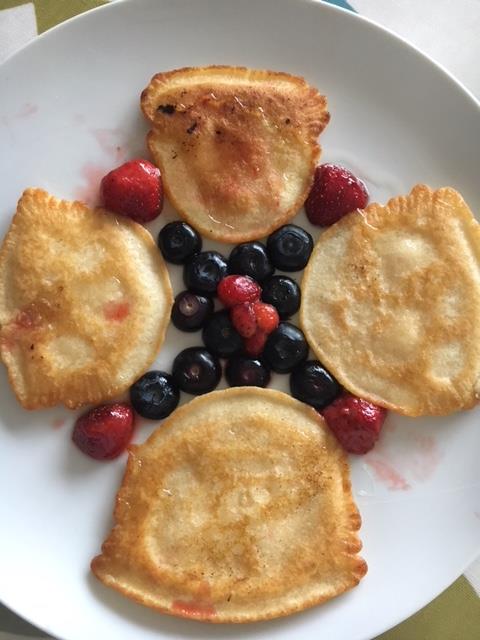 Berry Exciting Pancakes!
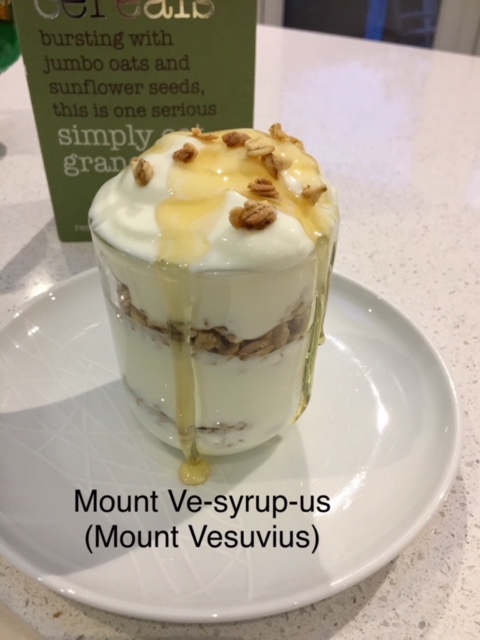 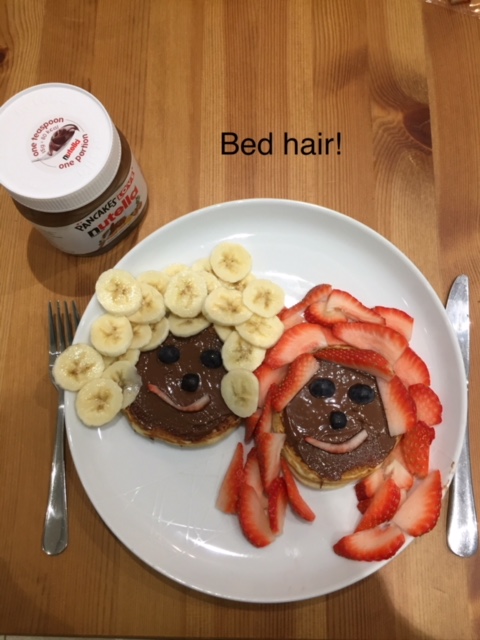 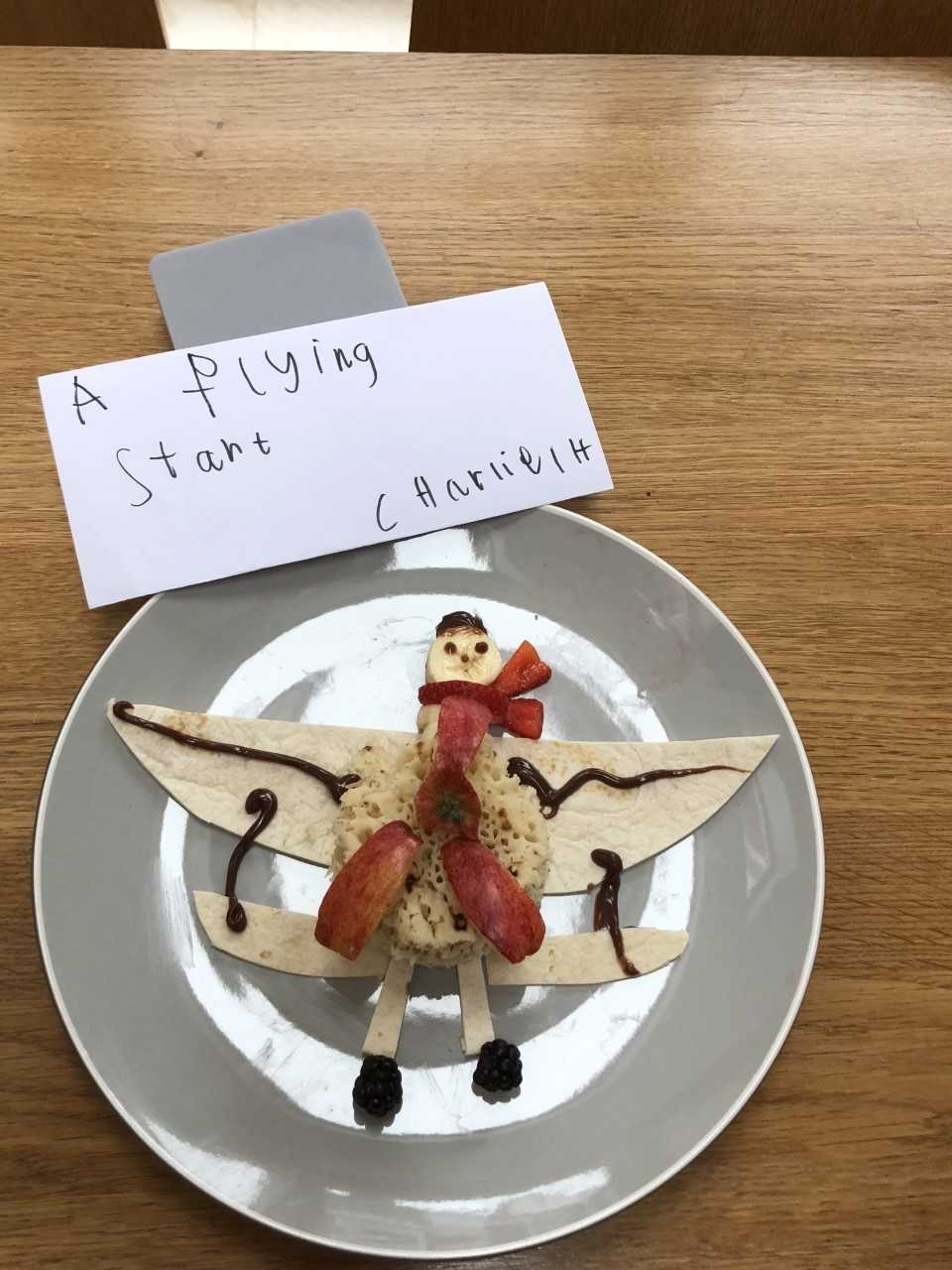 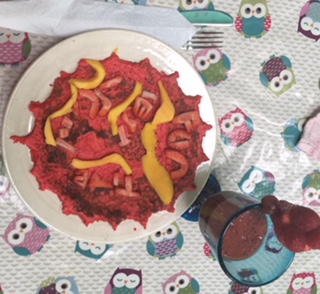 Brain booster
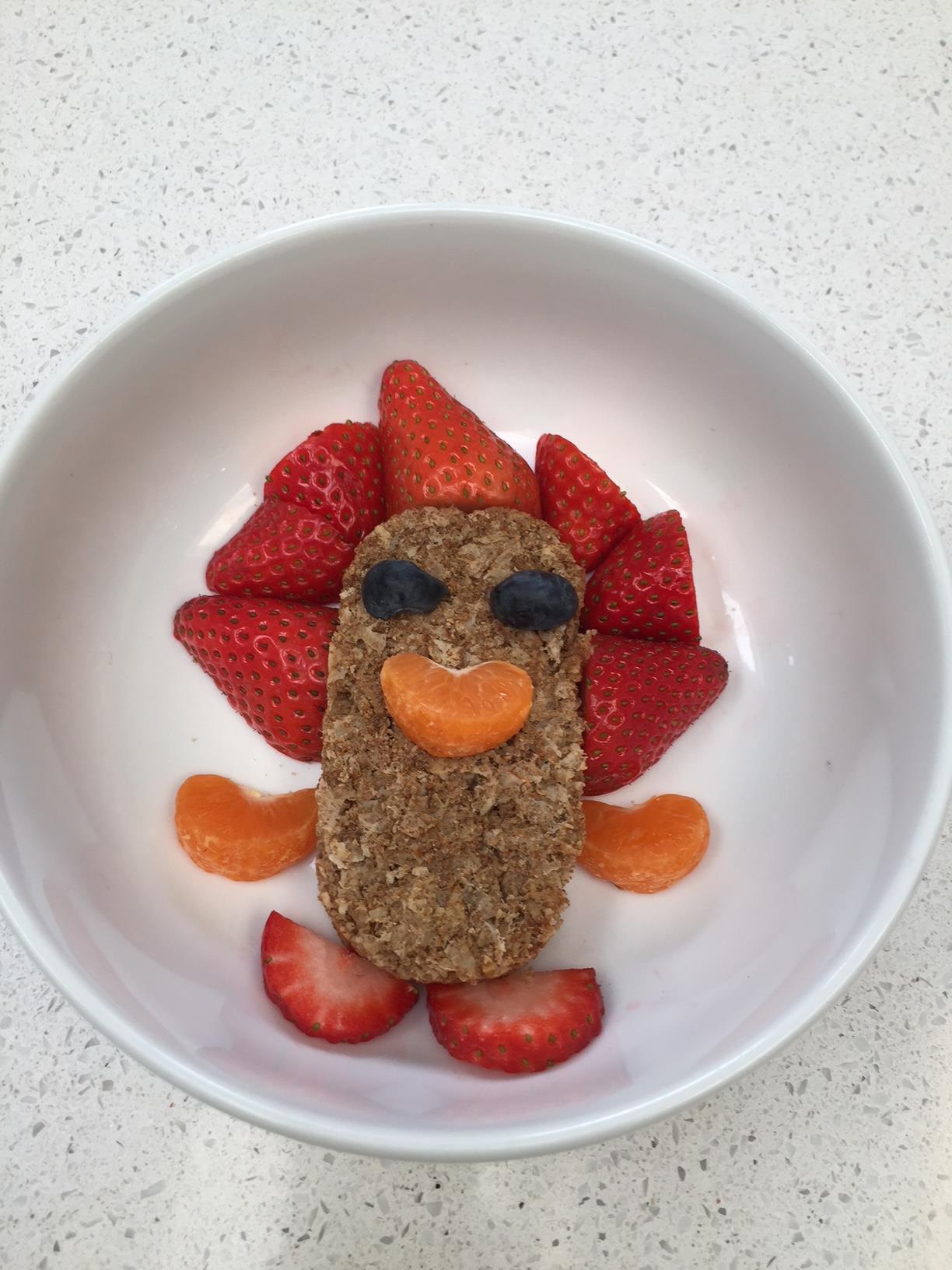 Mr Bix
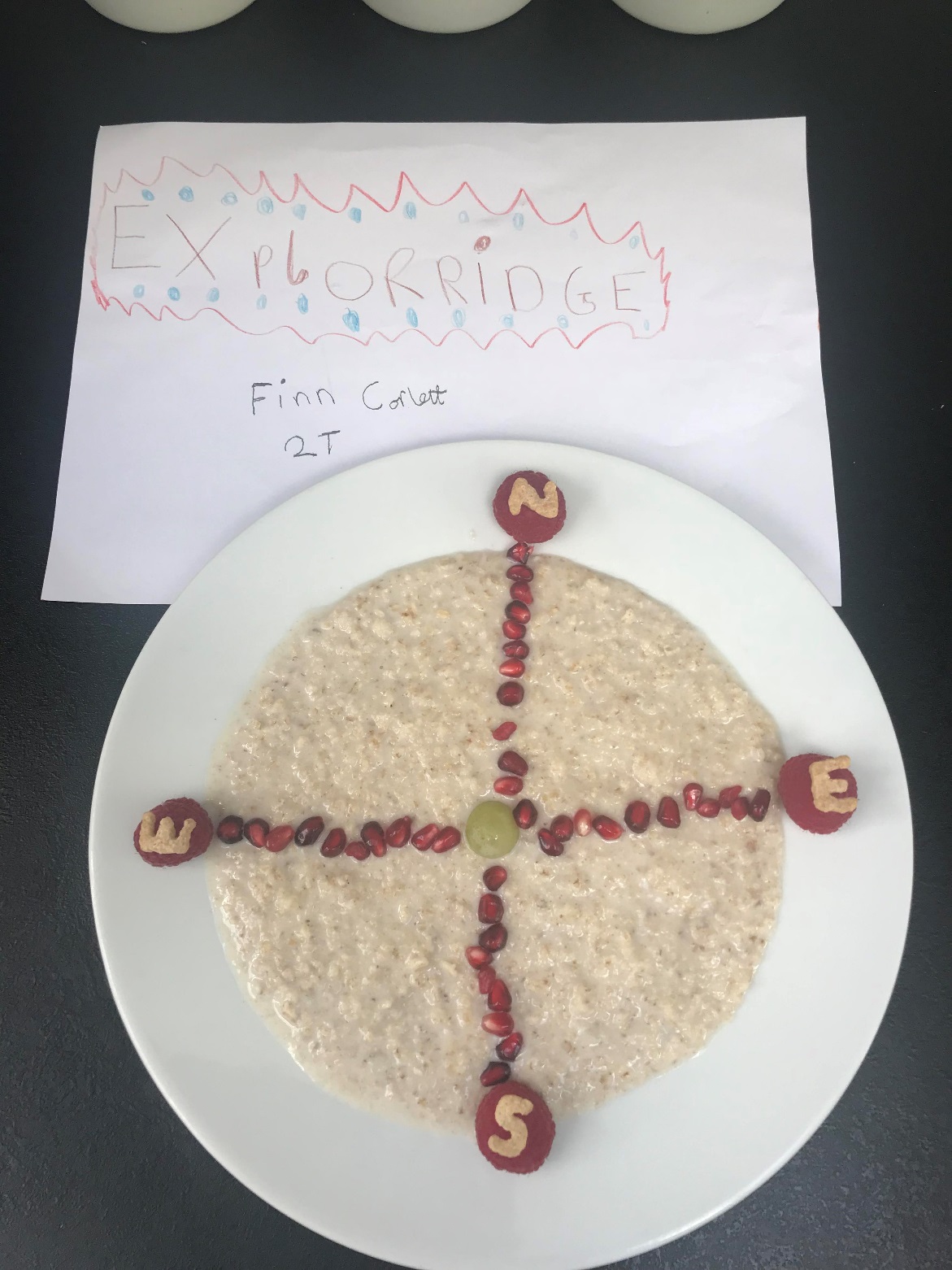 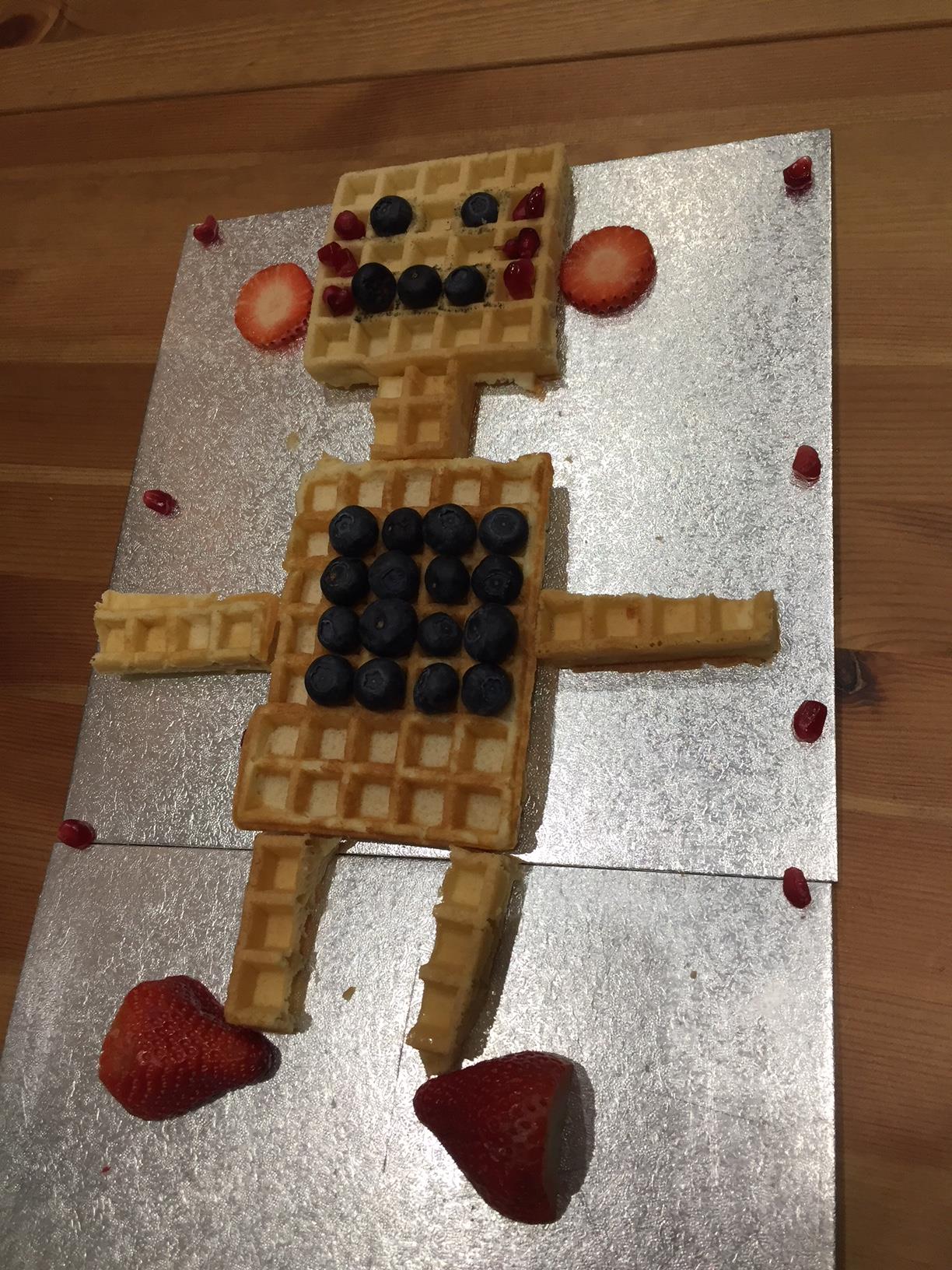 Brain Bot
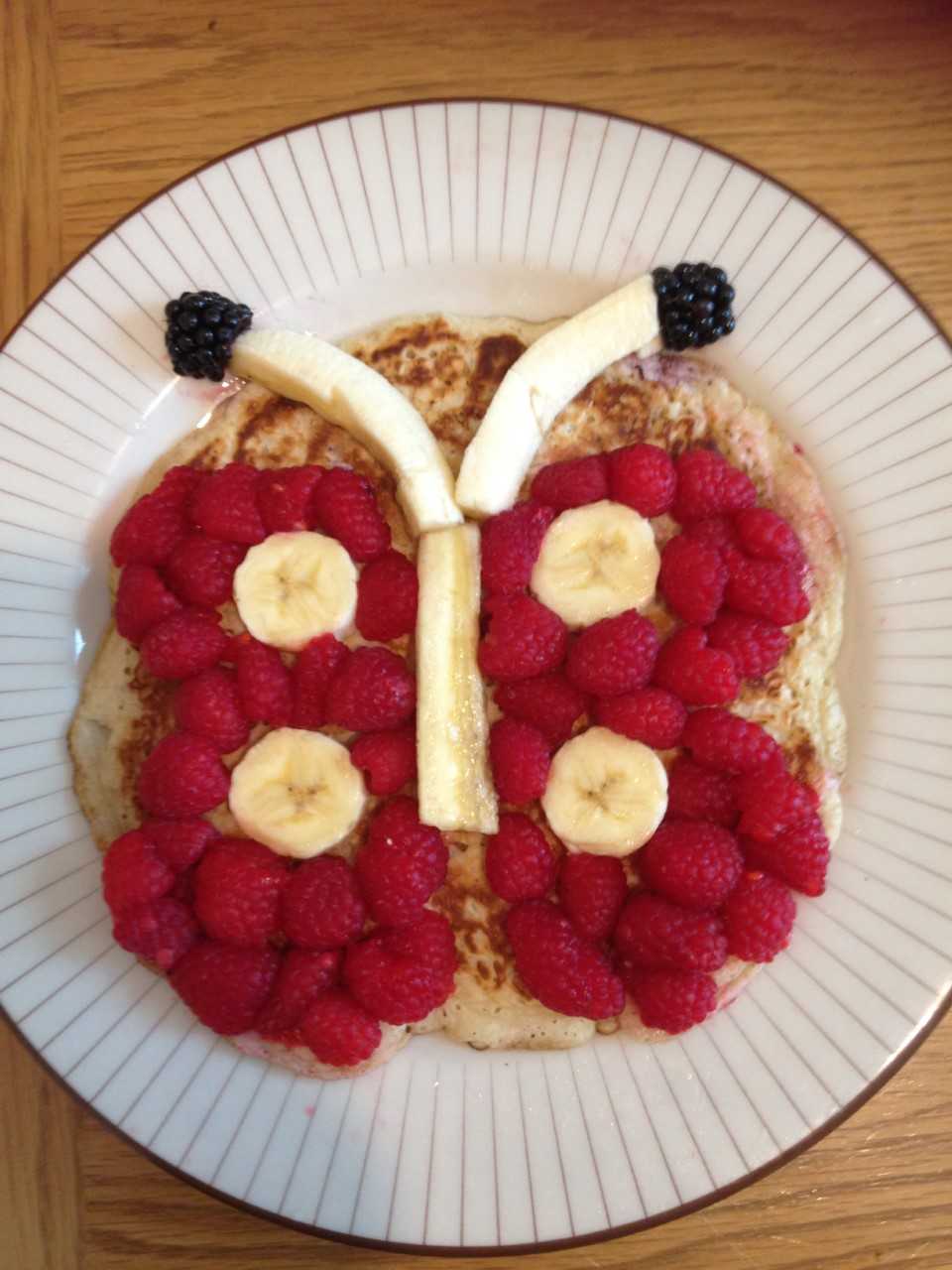 Butterpan
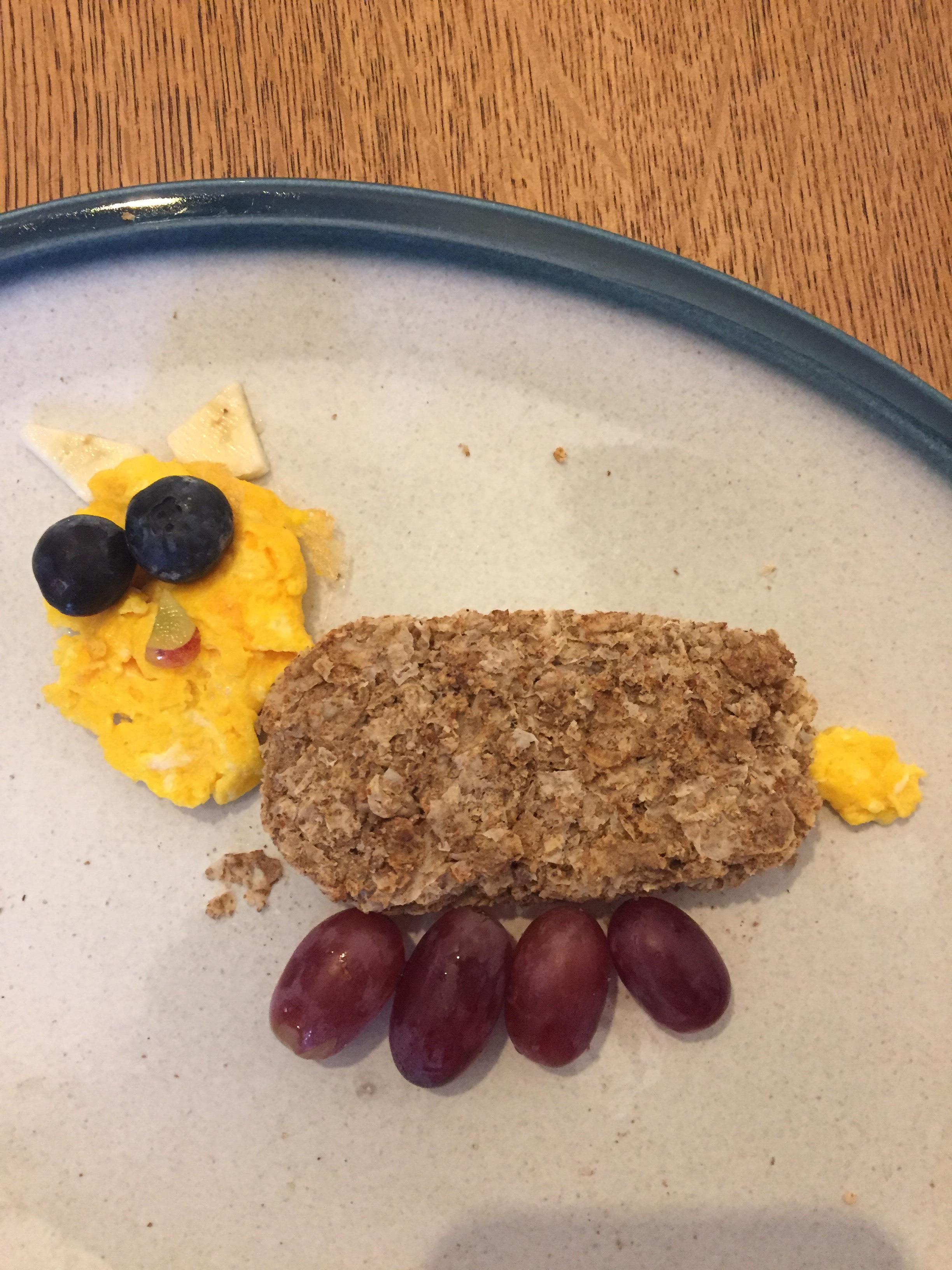 Scrambled cat
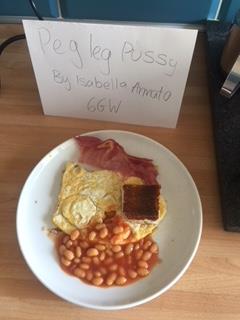 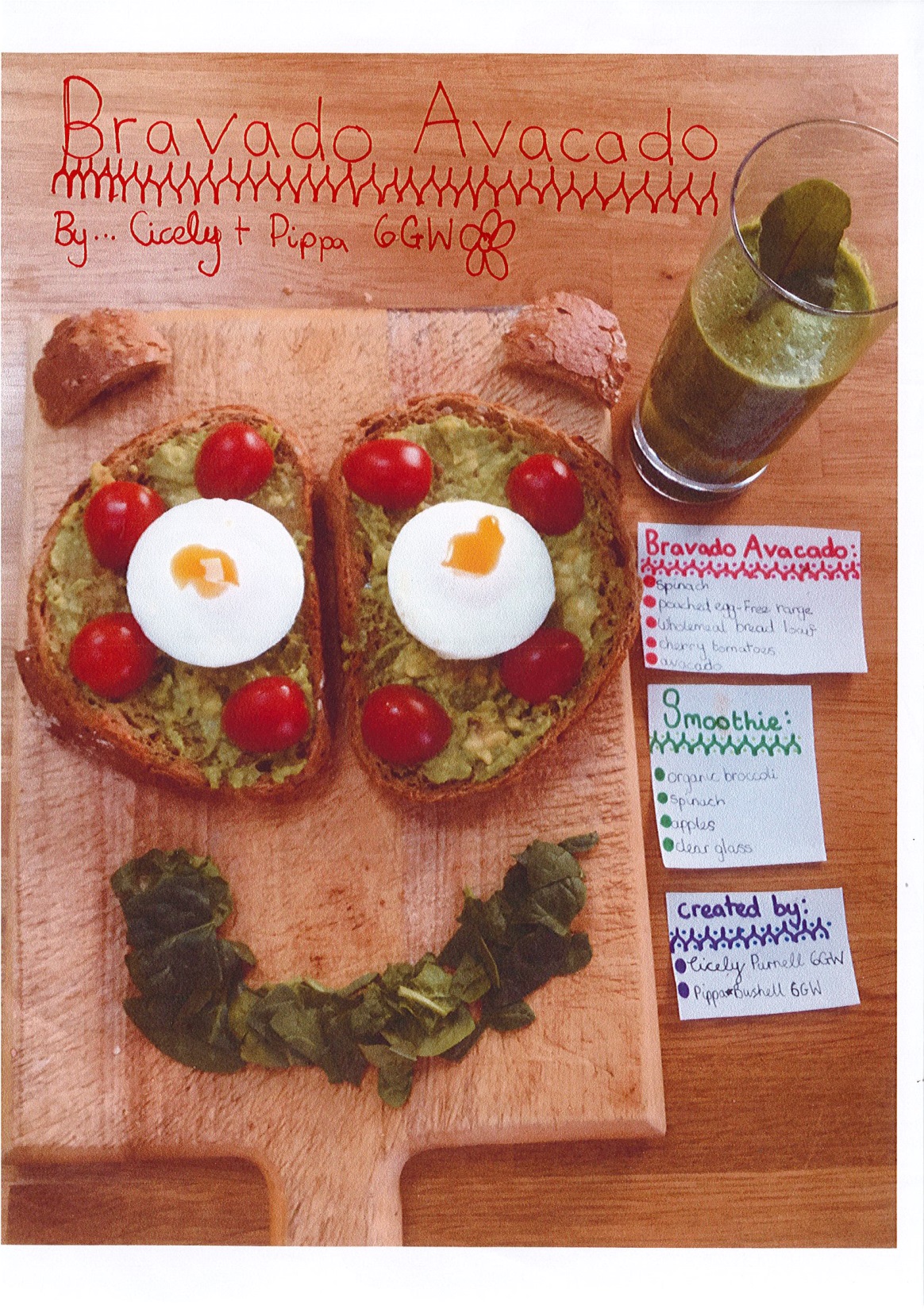 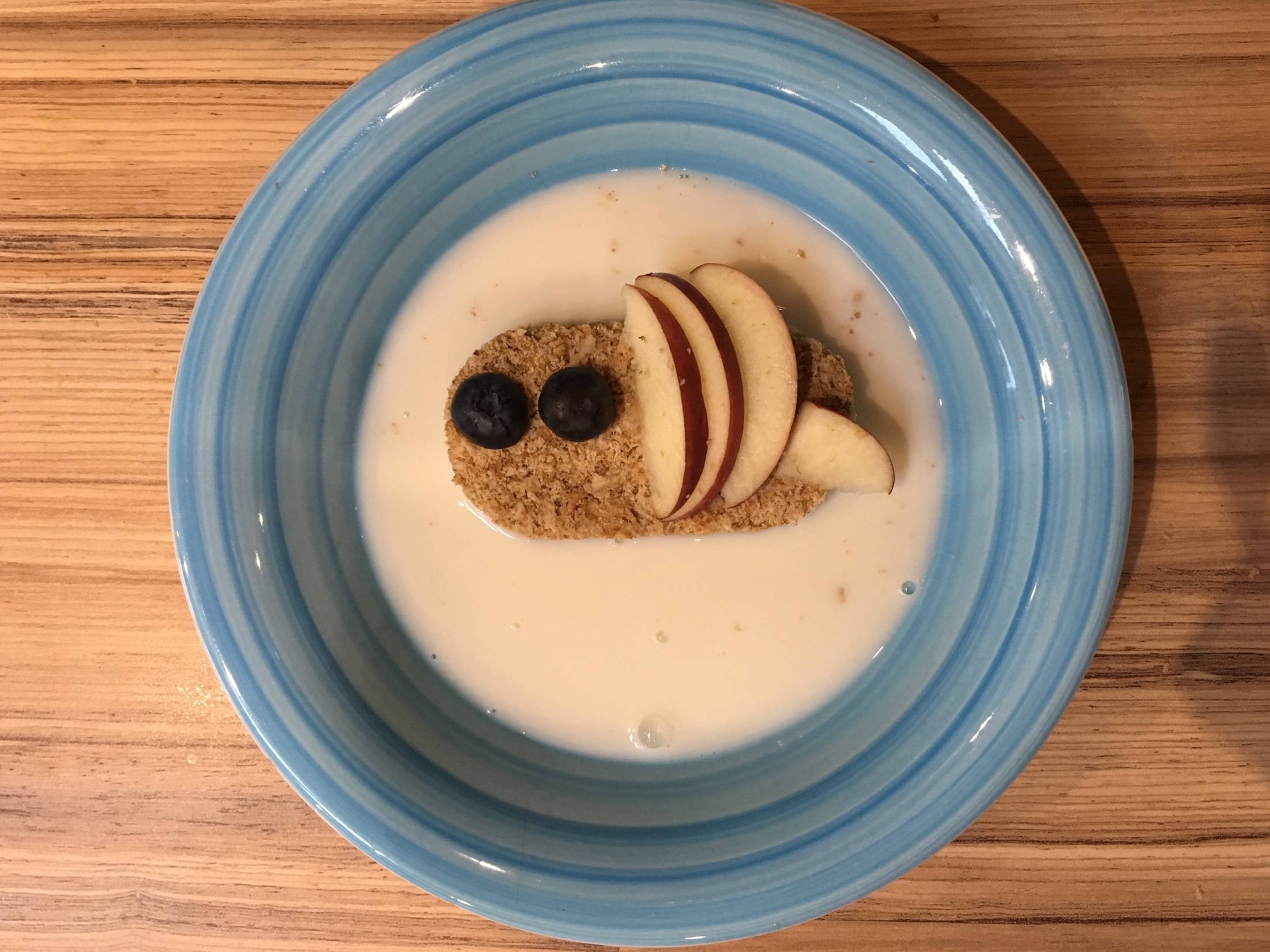 Beelicious
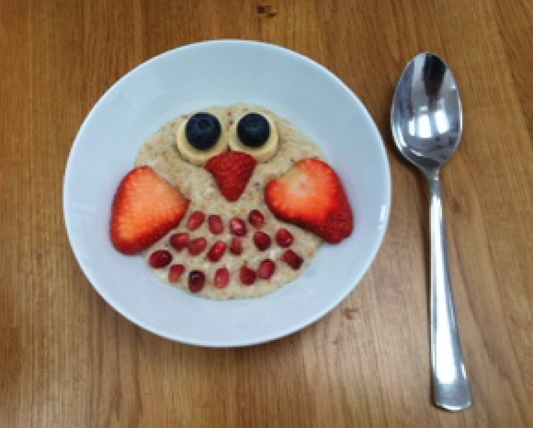 A Hooting Healthy Breakfast
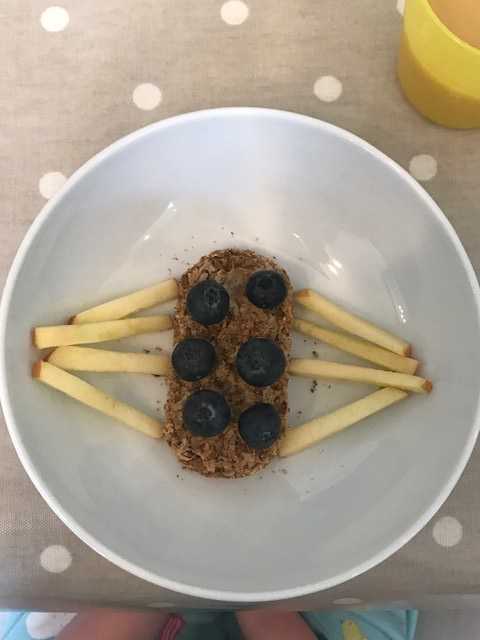 Spiderbix
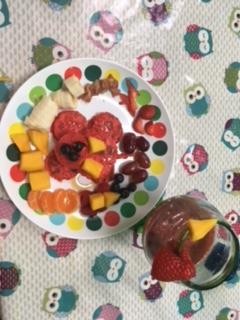 Wooftastic Breakfast
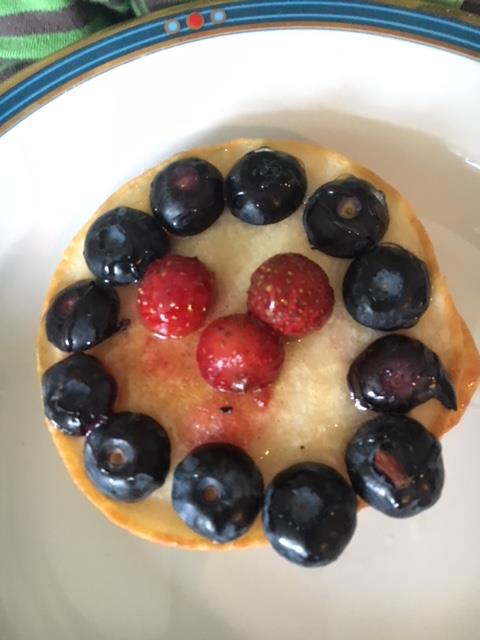 Berry Nice Buckwheat pancakes
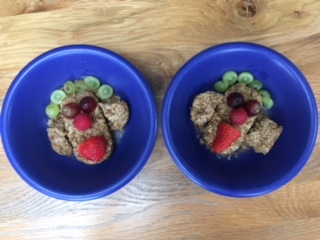 Bixie birds
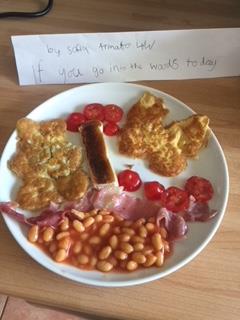 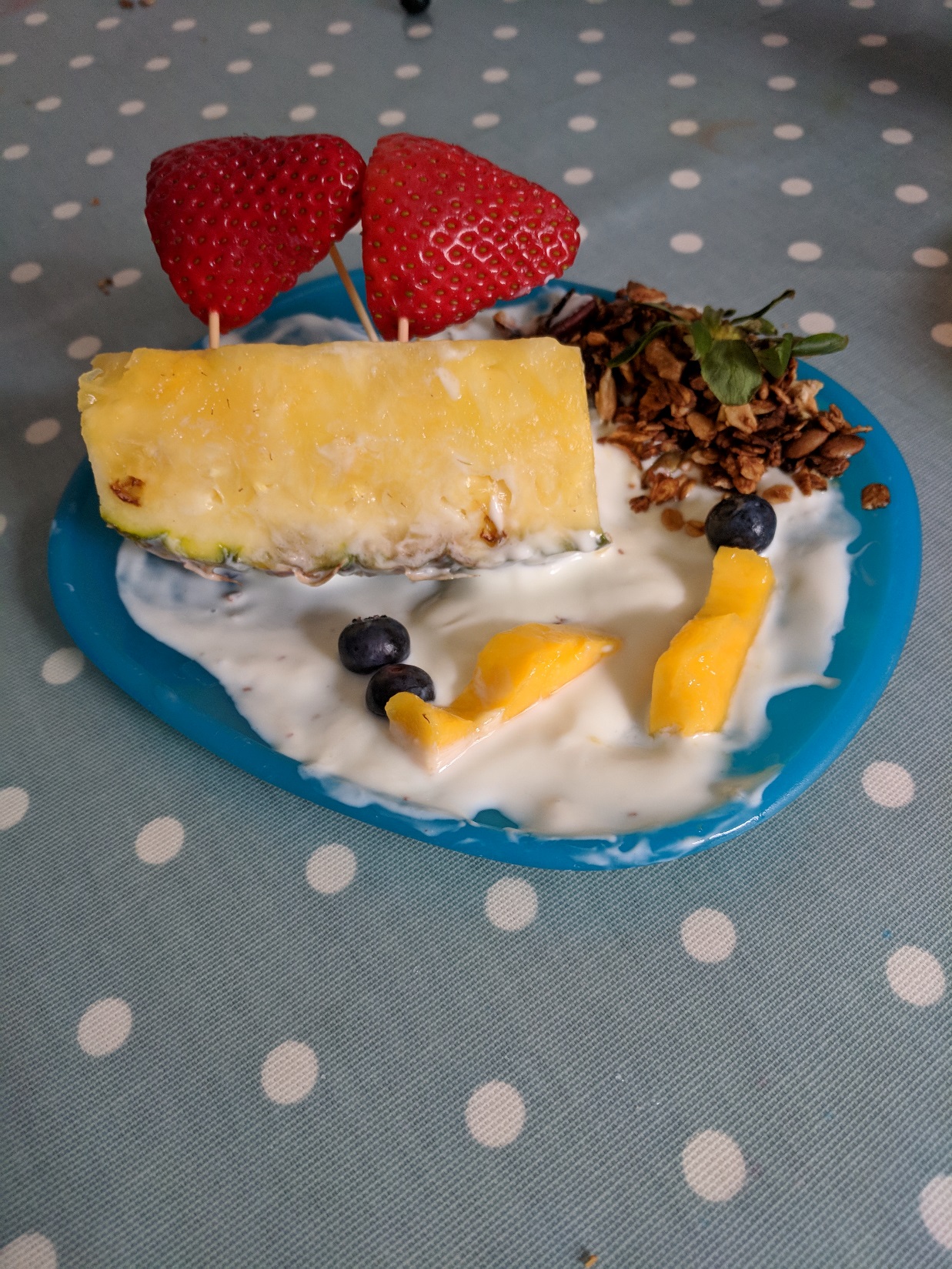 Topsy Turvy but no scurvy
And the winners are for their healthiness,
Creativity and
funny title…..
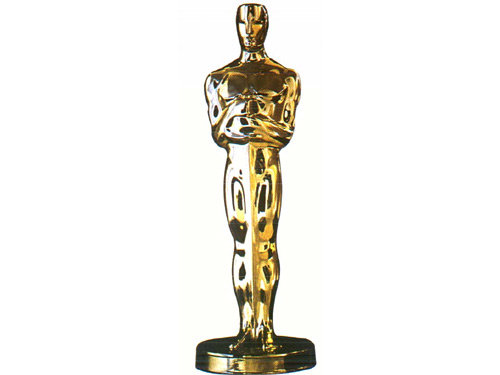 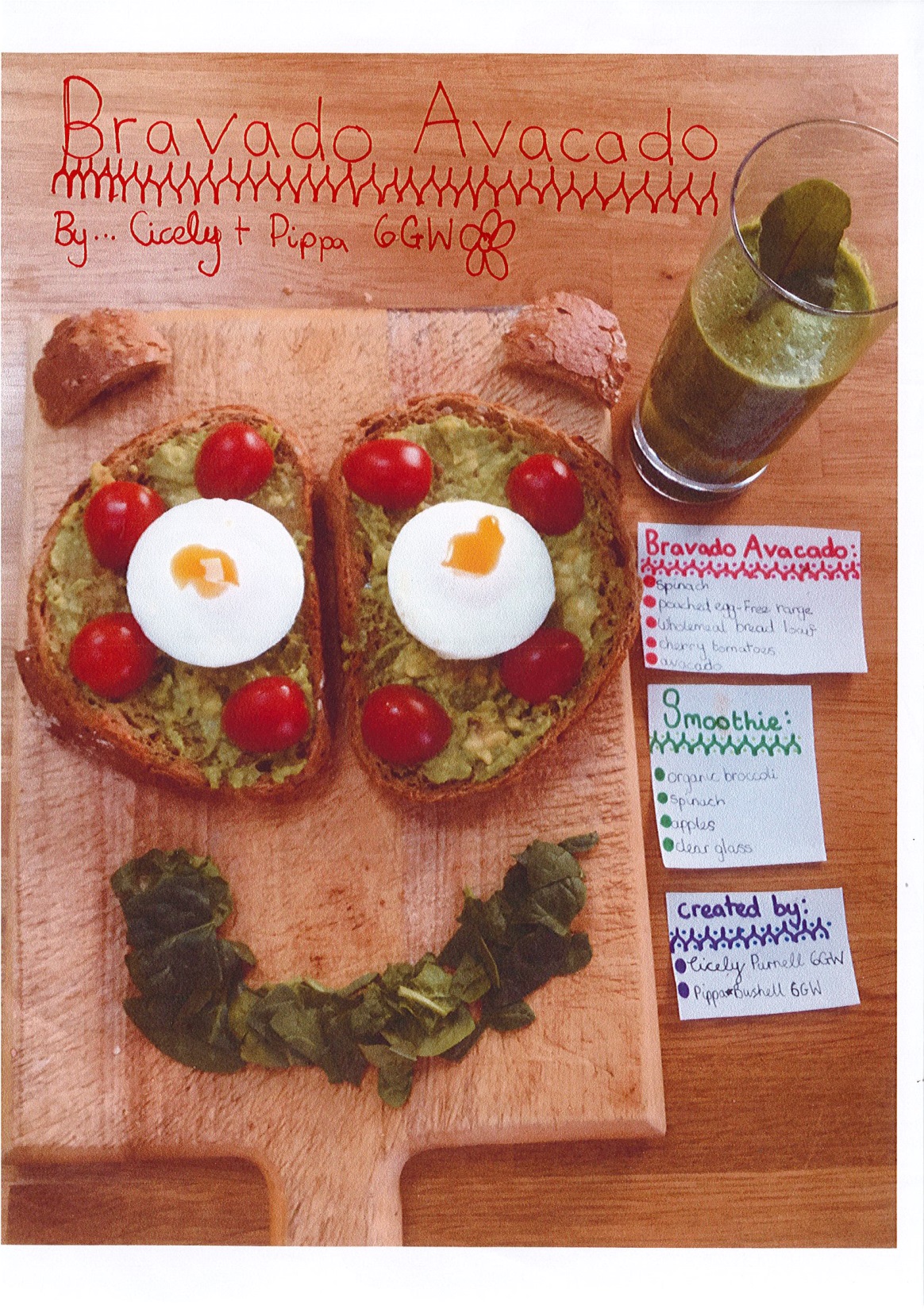 KS2
KS 1